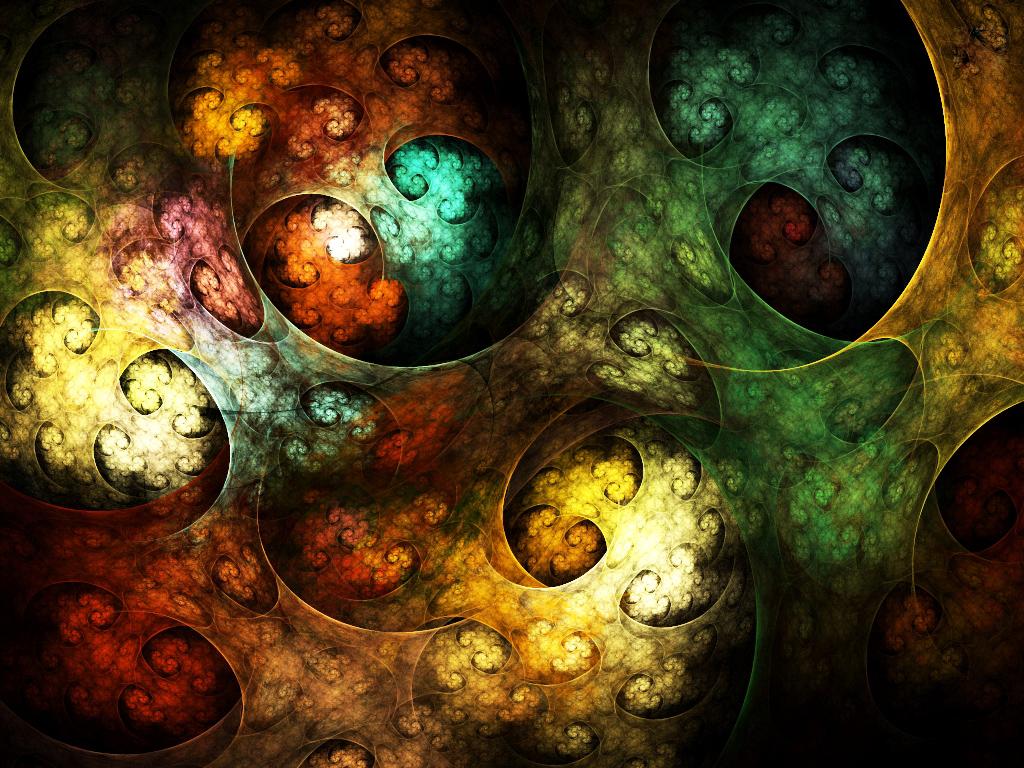 Projektarbeit  zum Thema:«Meine Lieblingskunstart»
Vorbereitet Julia Tkatschyk
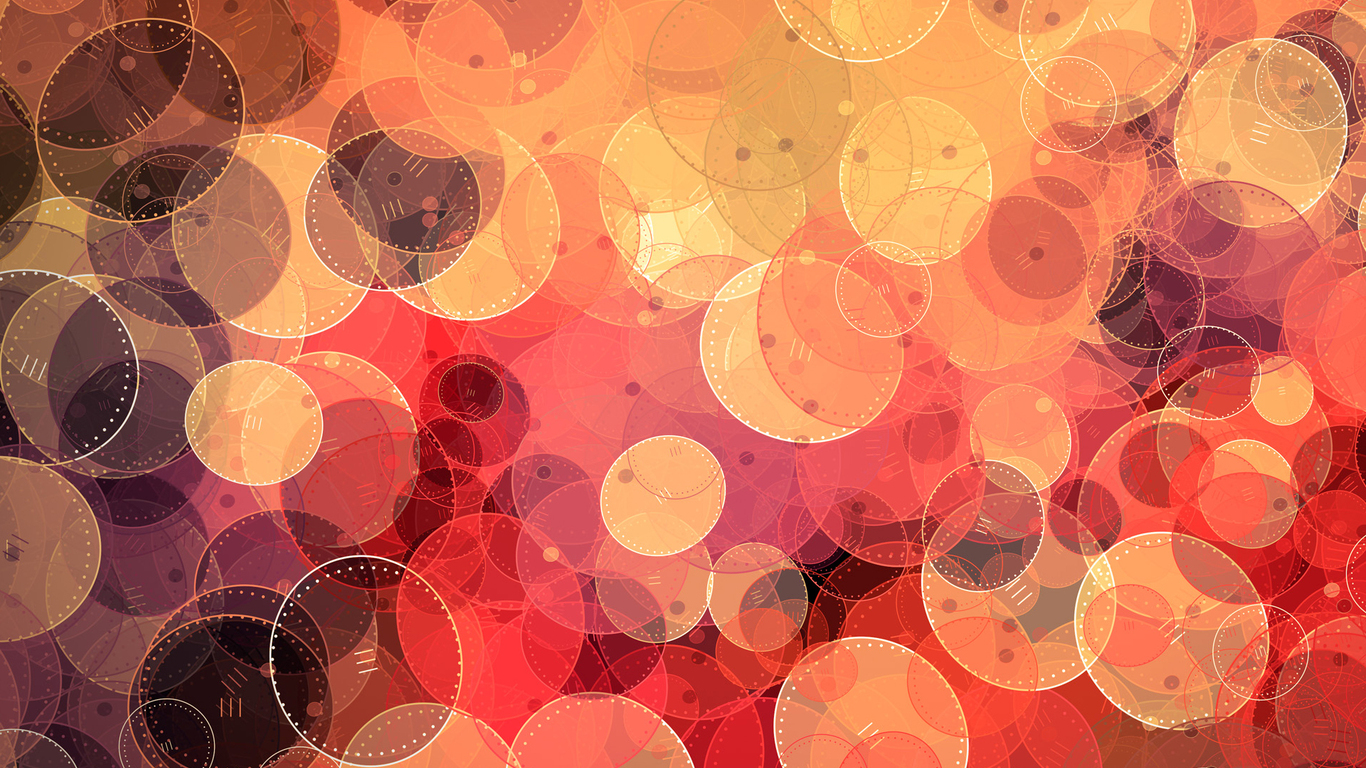 Es gibt verschiedene Kunstarten
Bildende Kunst
(Malerei,Grafik,Bildhauerei,Architektur)
Musik (RNB,Hip Hop,Pop,Jazz)
Literatur(Epik,Dramatik,Lyrik)
Darstellende Kunst(Theater,Tanz,Film)
Mein Lieblingskunstart istBildende Kunst
Zur Bildenden Kunst gehören 
die Malerei, 
die Architektur, 
die Bildhauerei, 
die Grafik 
und das Kunstgewerbe
Besonders gefällt mir die Malerei
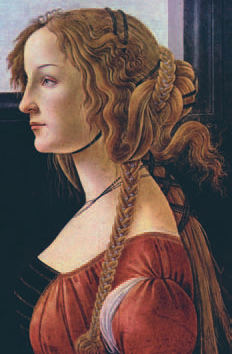 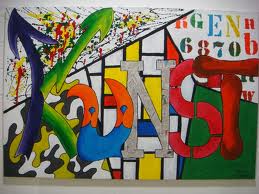 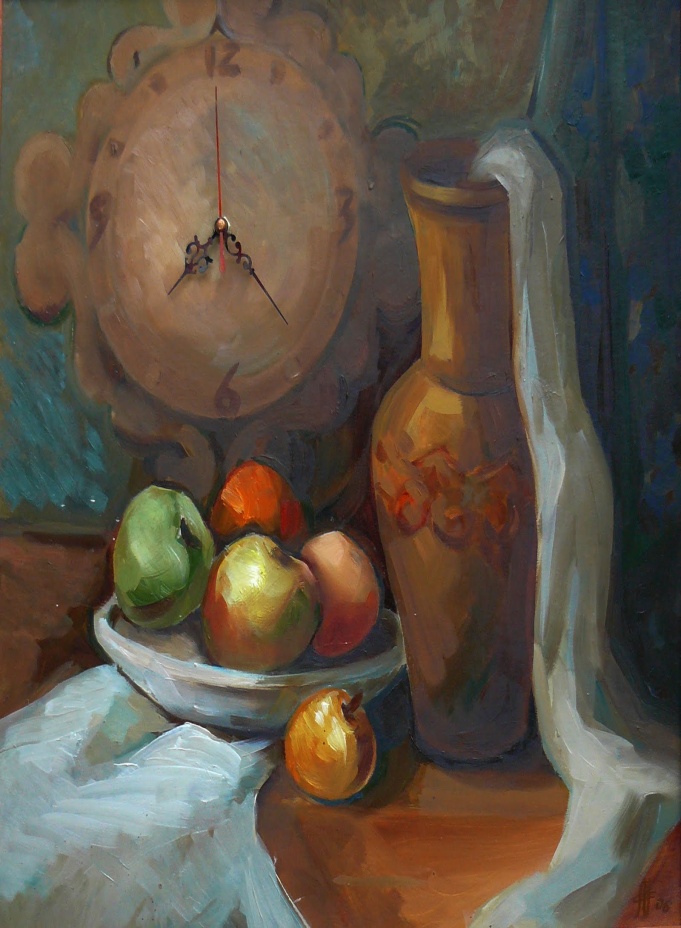 Malereiarten
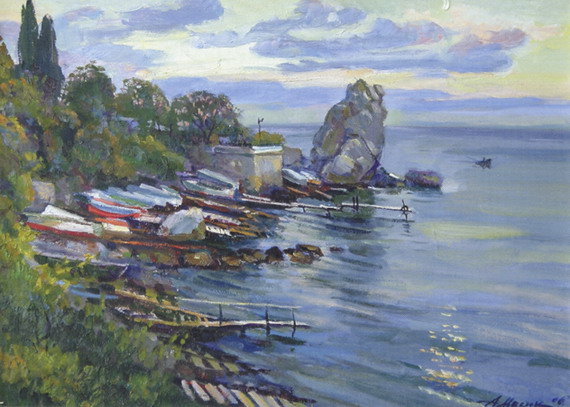 die Marinemalerei 
die Landschaftsmalerei 
das Stillleben
das Porträt
die Aquarellmalrei
das Plakatmalerei
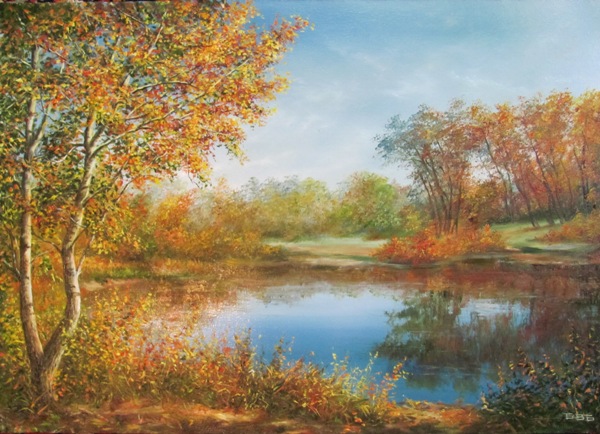 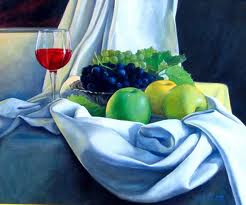 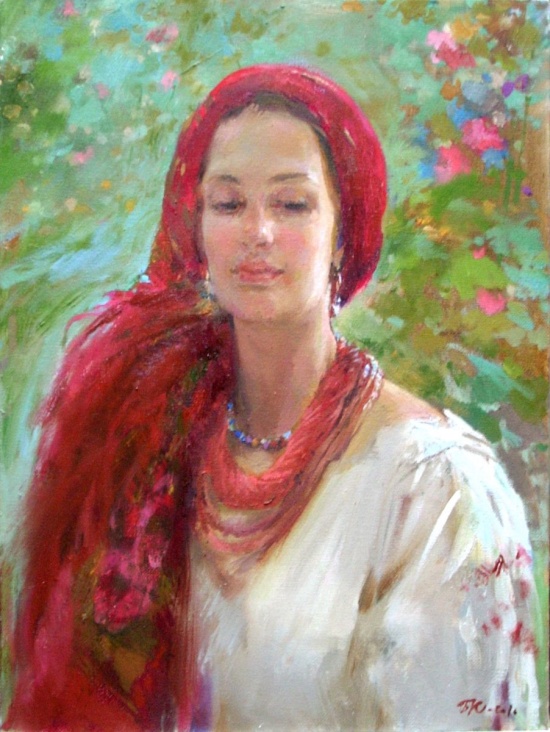 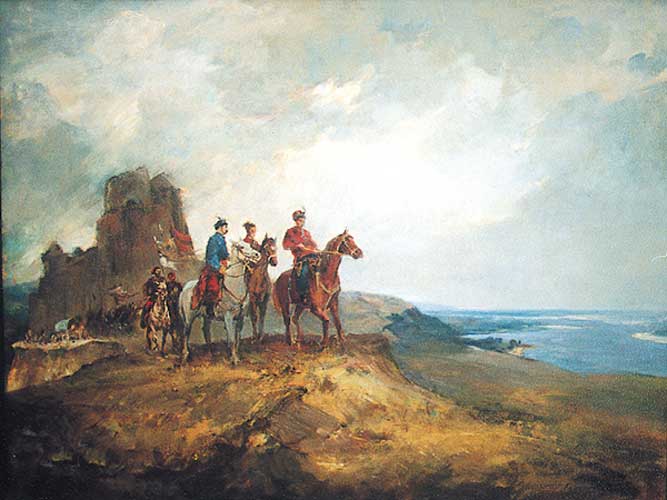 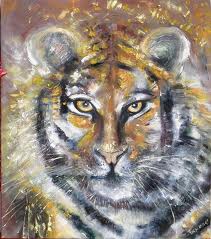 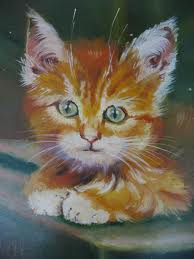 die Miniaturmalerei
das Selbstbildnis
die Ölmalerei 
die Schlachtenmalerei
die Tiermalerei
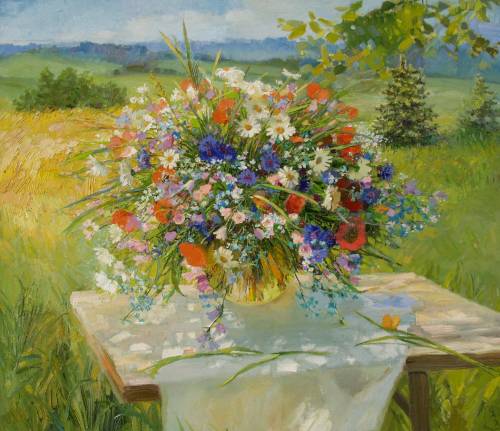 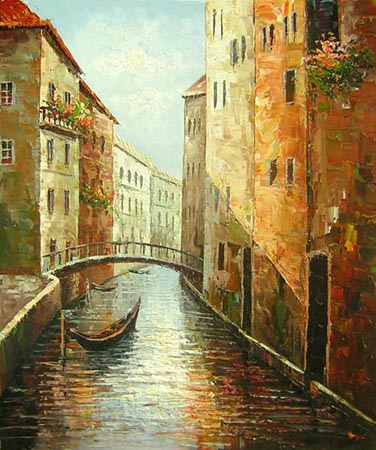 Berühmtesten ukrainischen und russischen Malers
Maximilian Woloschyn — russisch-ukrainischer Meister der Landschaftsbilder
der Halbinsel Krim, auf
der er viele Jahre lang lebte; 
„Blick auf Koktebel“, „Landschaft mit See und Bergen“
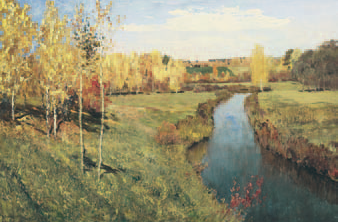 Der goldene Herbst
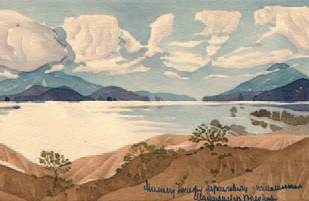 Isaak Lewitan — russischer
Landschaftsmaler; Meisterder
realistischen Landschaft; „Der
goldene Herbst“, „Im Norden“,
„März“
Blick auf Koktebel
Kasymir Malewytsch — ukrainischer
Maler; Hauptvertreter der
Russischen Avantgarde, Meister
des Konstruktivismus und Supermatismus;
„Das schwarze Quadrat
auf weißem Grund“
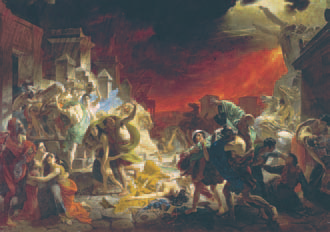 Der letzte Tag von Pompeji
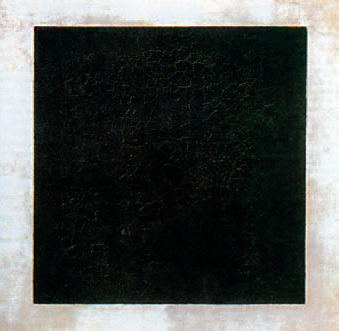 Karl Brüllow — klassizistischromantischer
russischer Maler;
Meister des realistischen Porträts
sowie der Szenen aus dem italienischen
Leben; „Der letzte Tag von
Pompeji“
Das schwarze Quadrat auf weißem Grund
Iwan Aiwasowsky — russischer
Maler; Meister der Marinemalerei;
„Die neunte Welle“, „Sonnenaufgang
über dem Meer“, „Wolken über dem
Meer, Windstille“
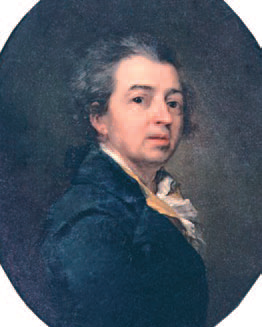 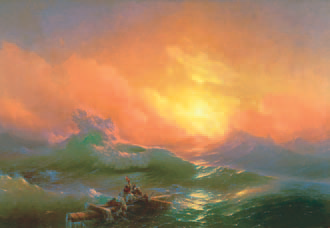 Selbstbildnis
Dmytro Lewyzky — russischer Maler;
führender Meister des realistischen Porträts im 18. Jahrhundert; „Selbstbildnis“, „Alexander
Kokorinow“
Die neunte Welle
Vielen Dank für Ihre Aufmerksam!